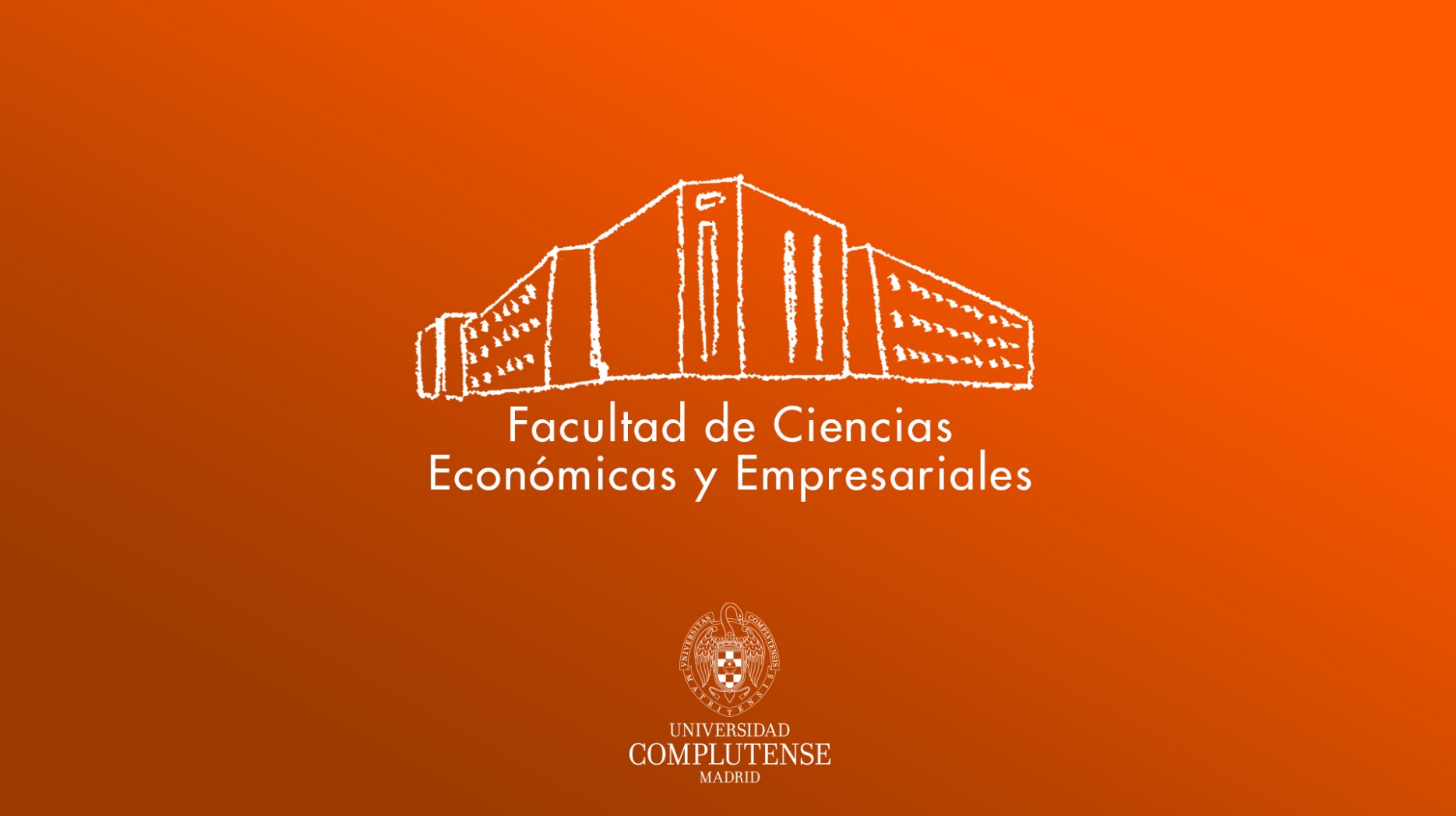 Encuestas de satisfacción PDI2021-22
MÁSTER EN ECONOMÍA
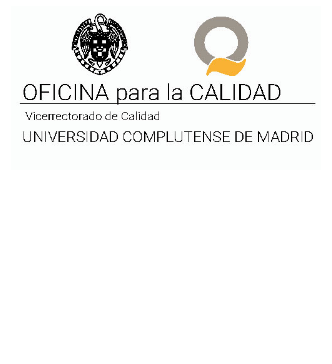 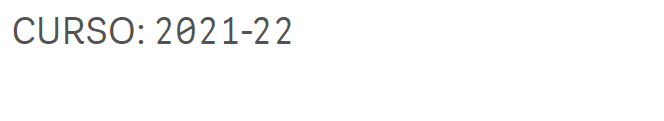 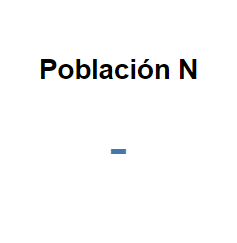 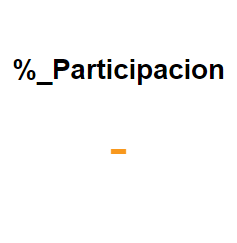 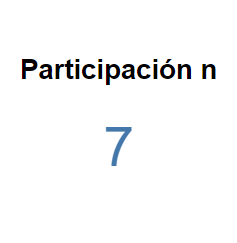 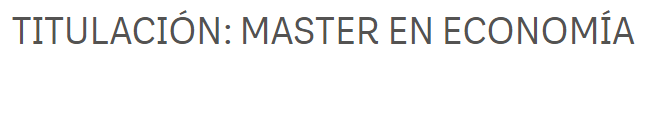 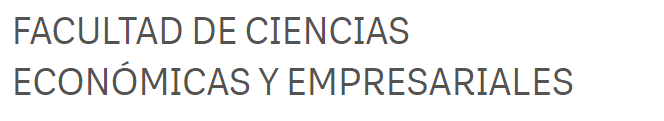 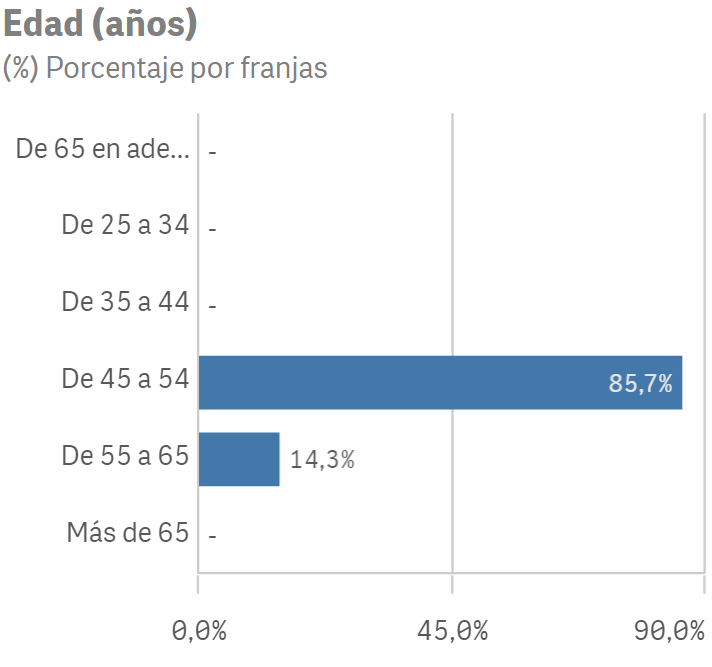 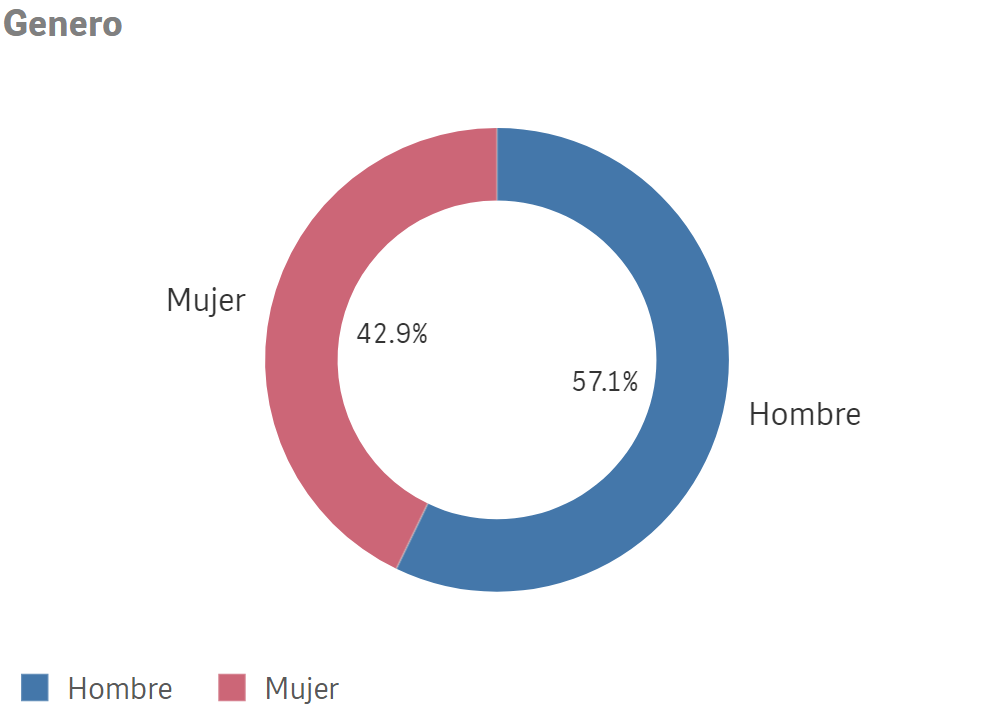 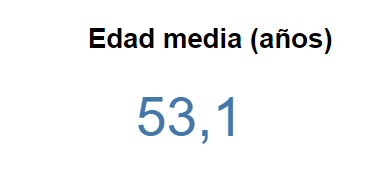 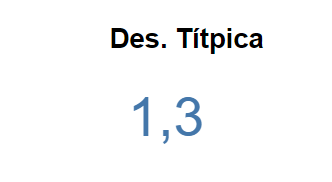 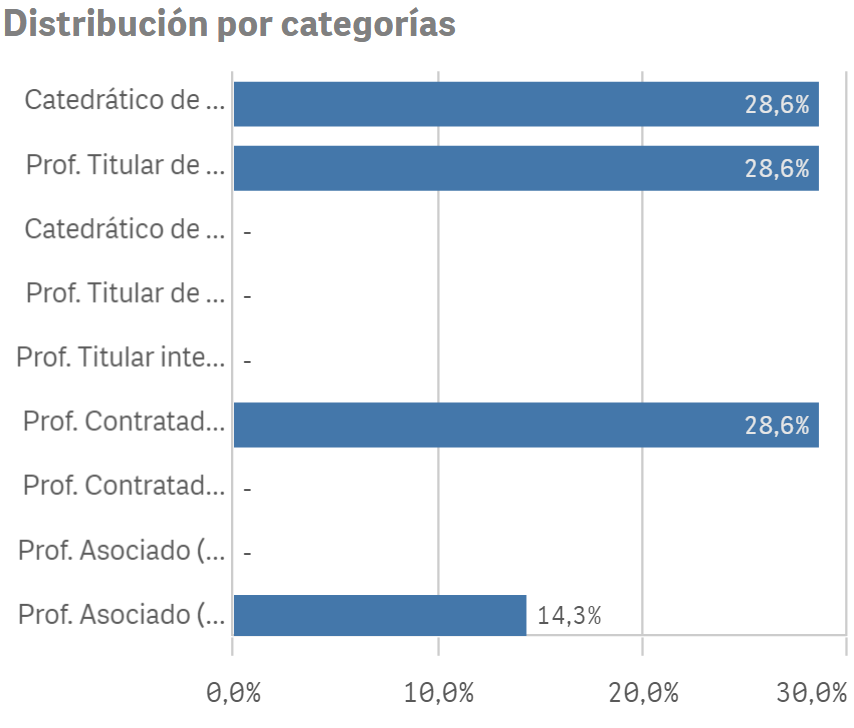 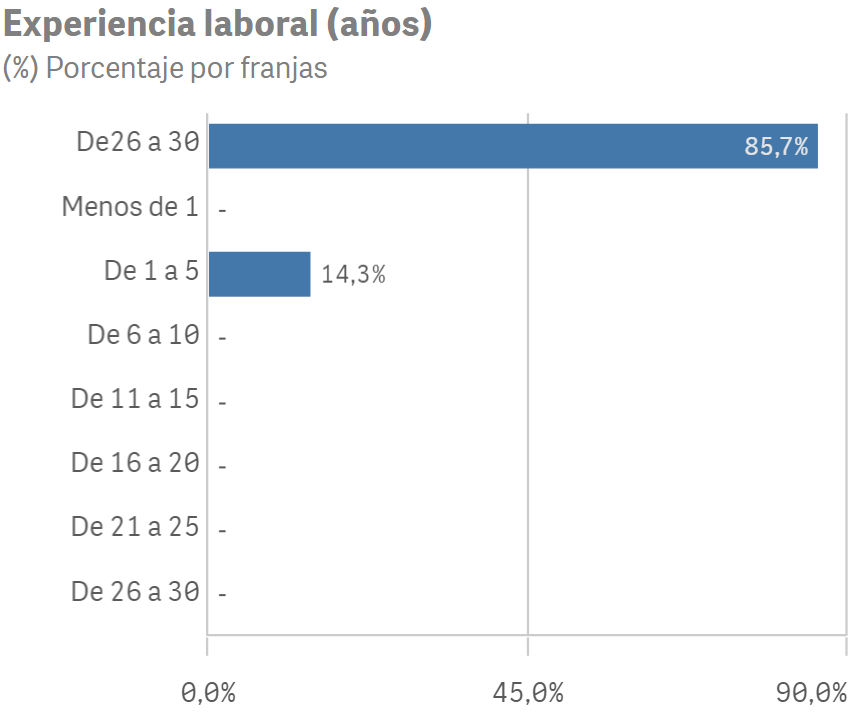 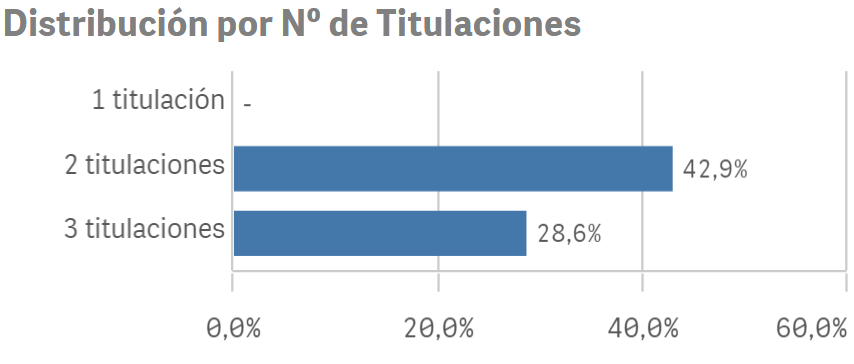 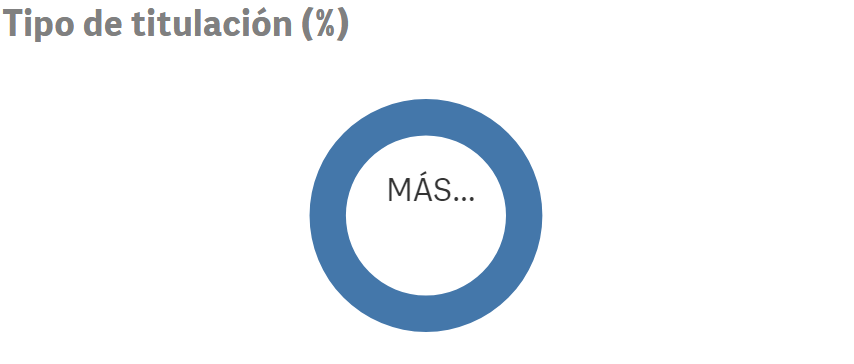 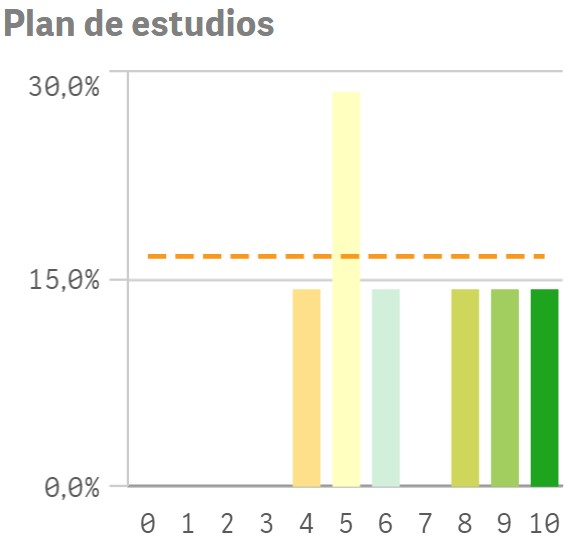 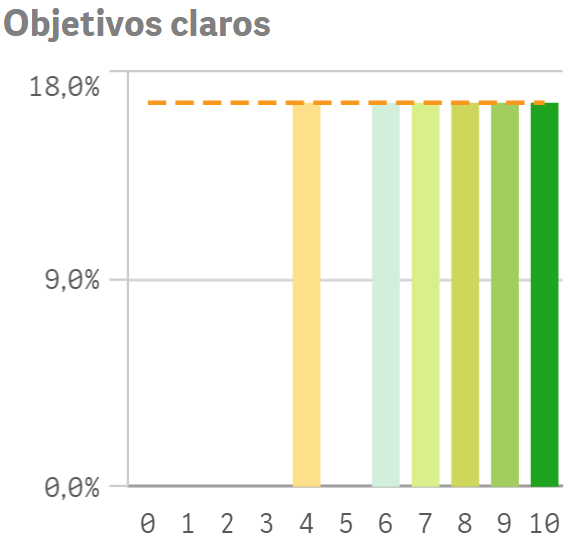 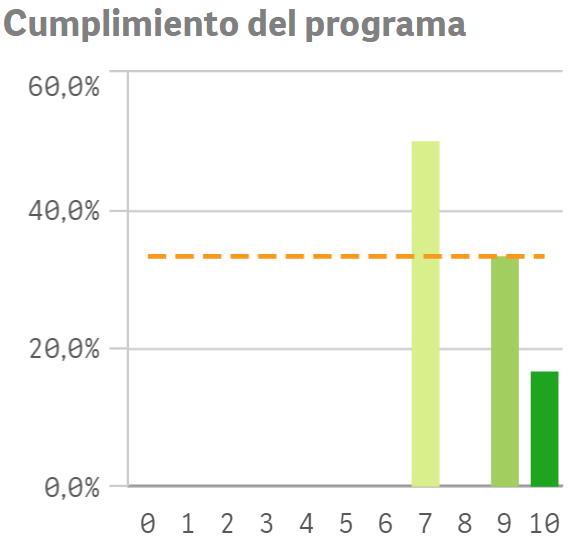 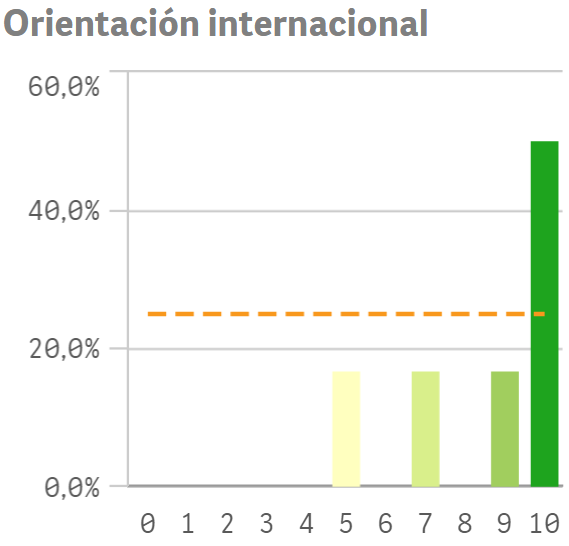 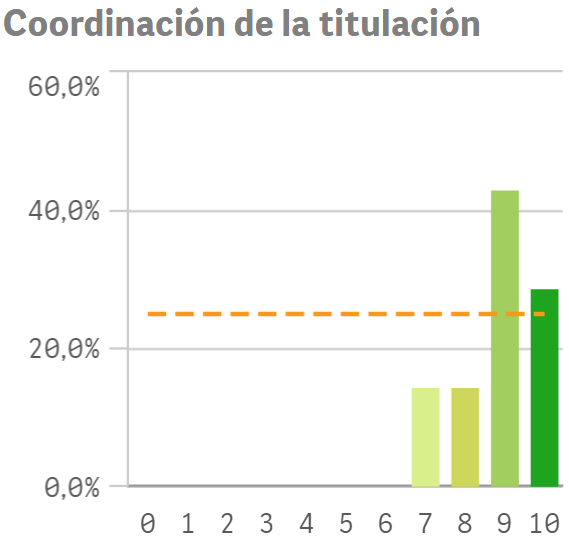 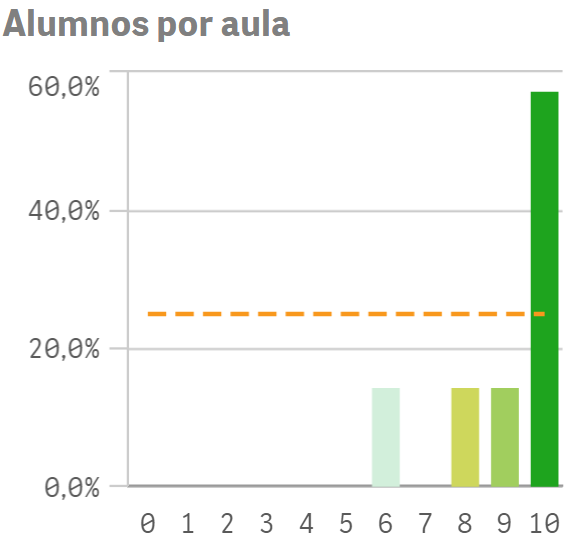 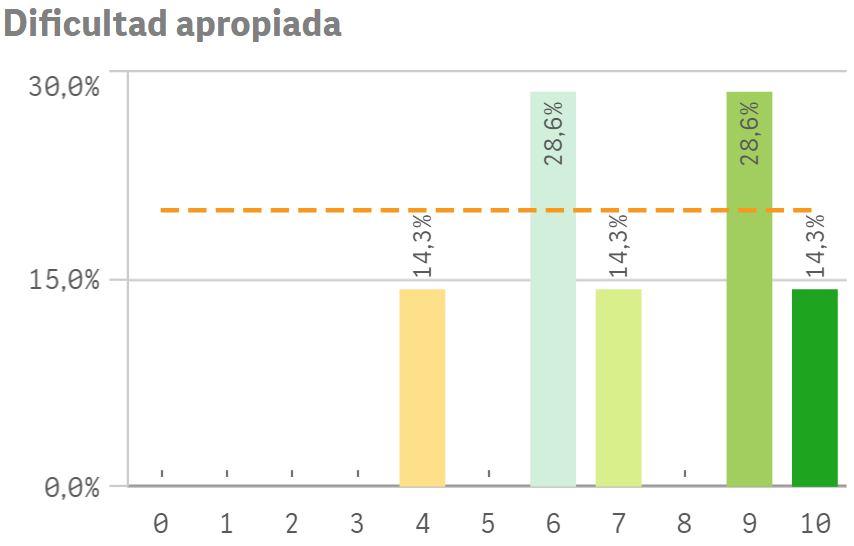 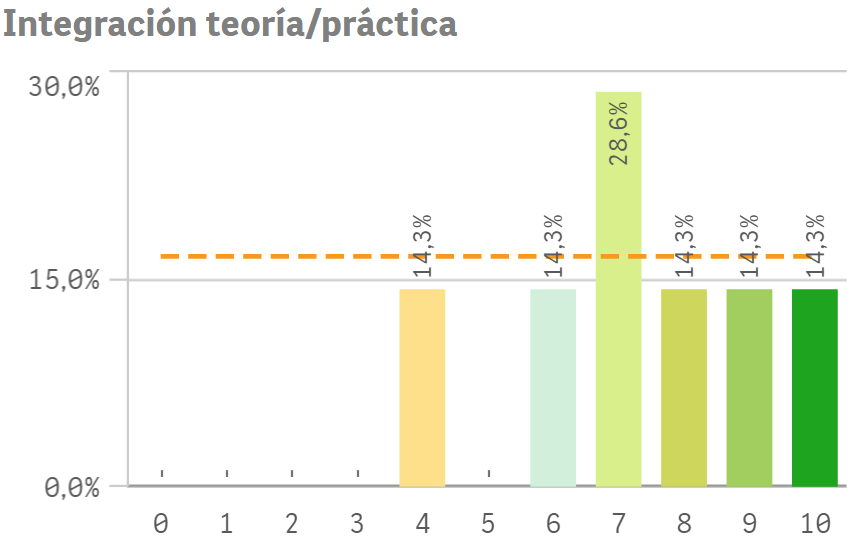 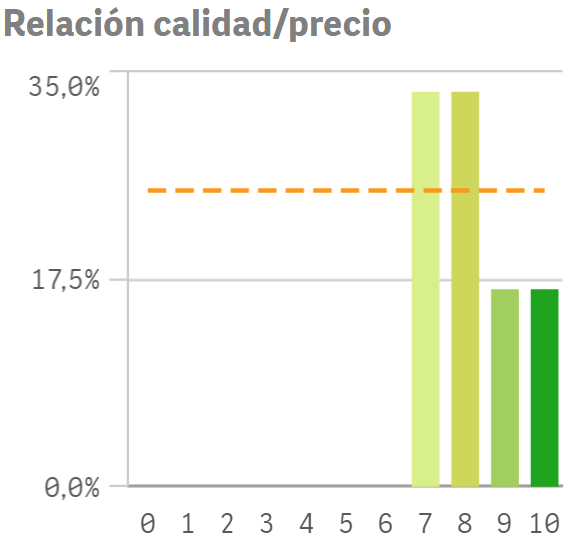 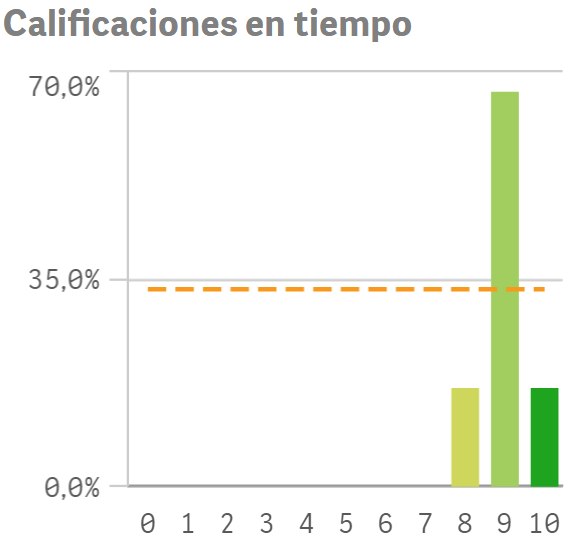 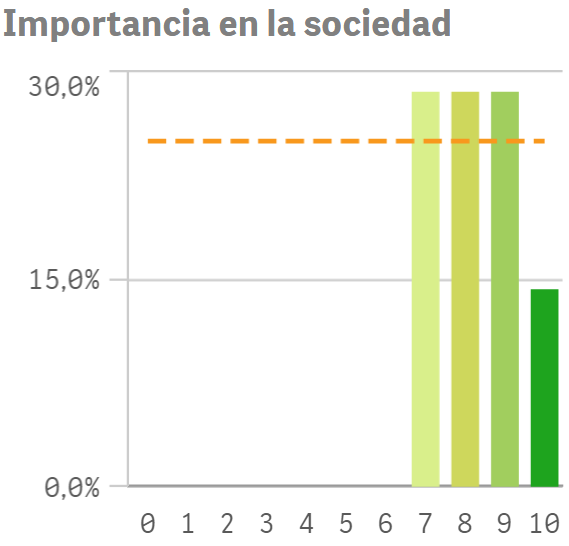 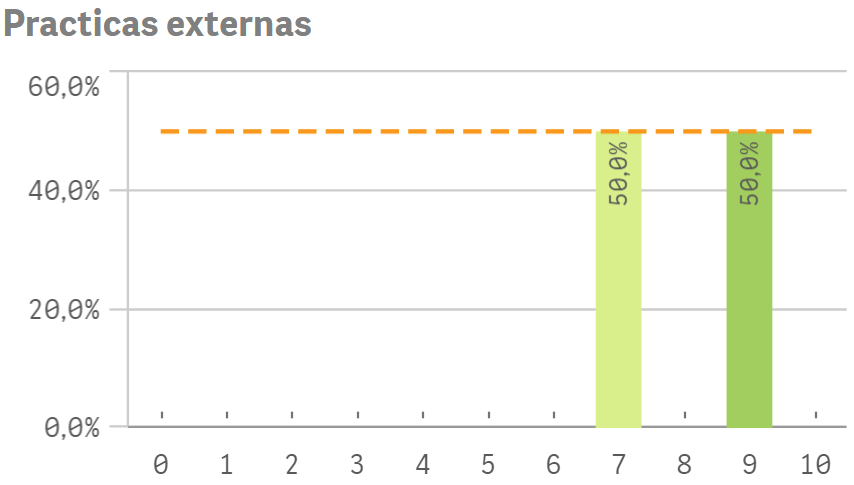 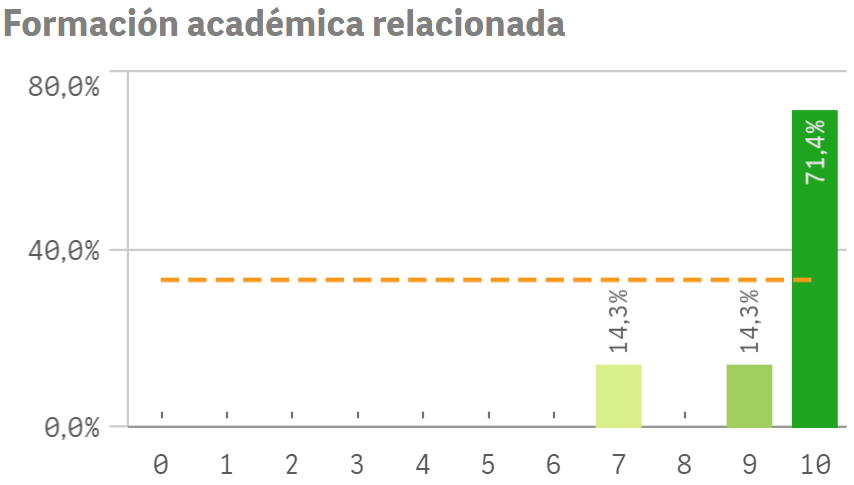 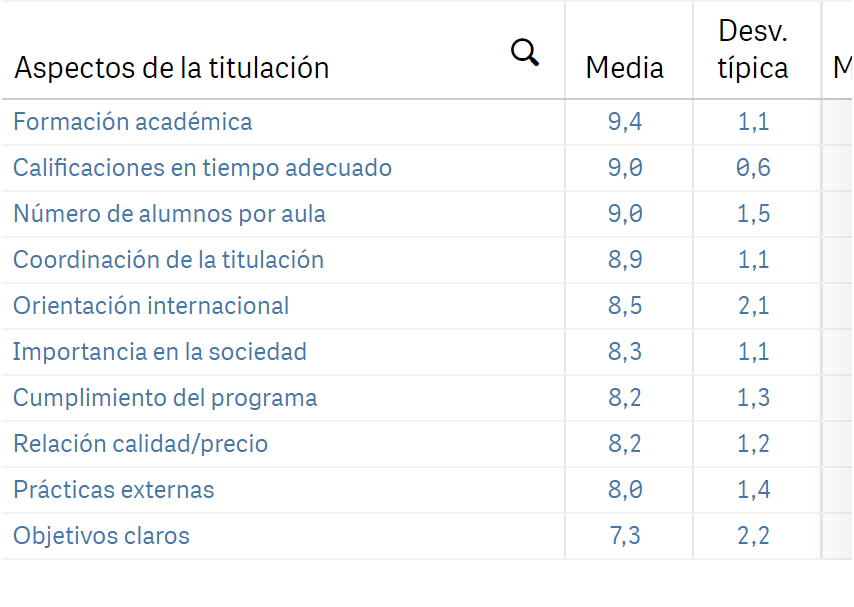 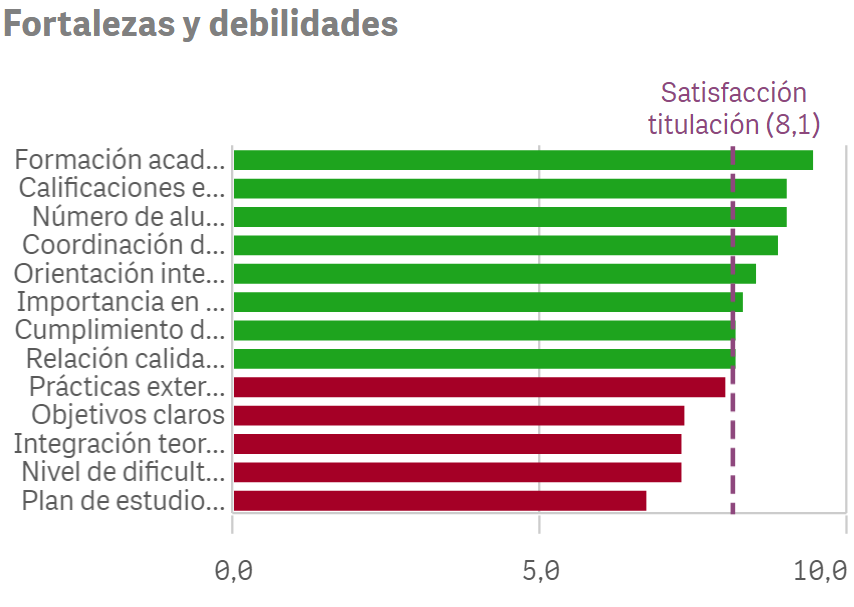 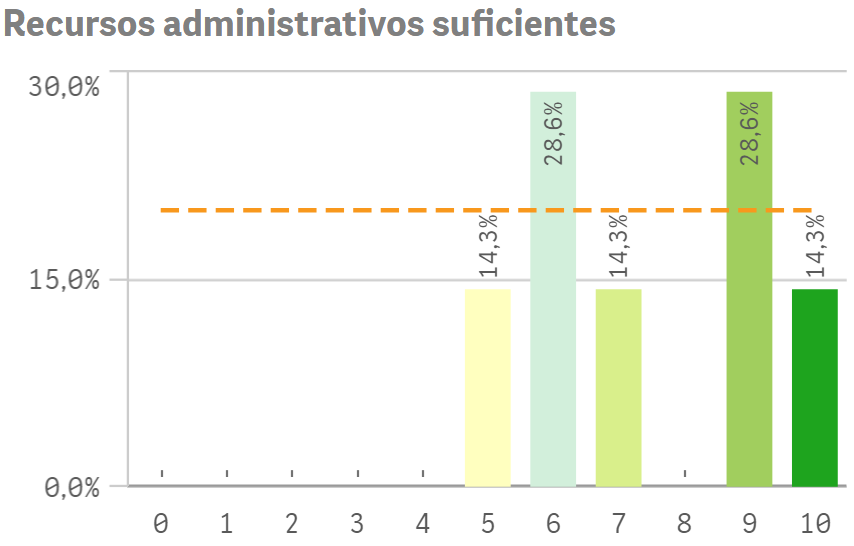 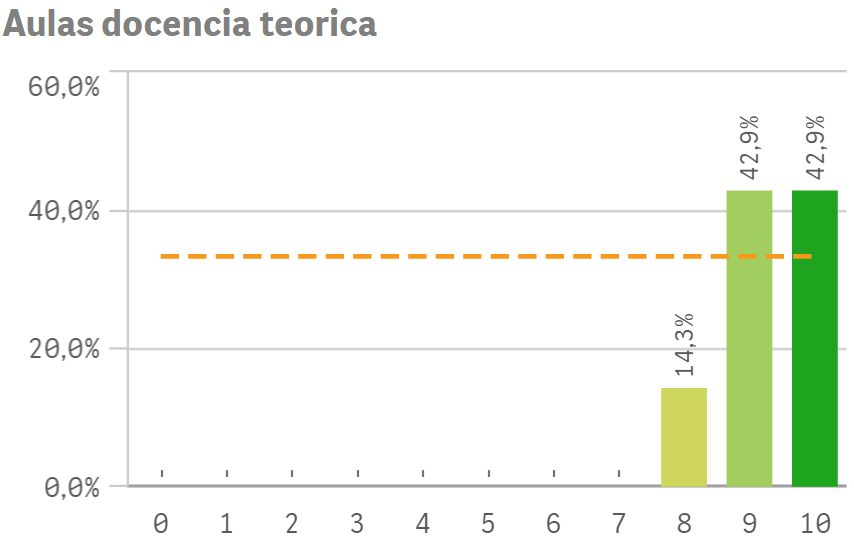 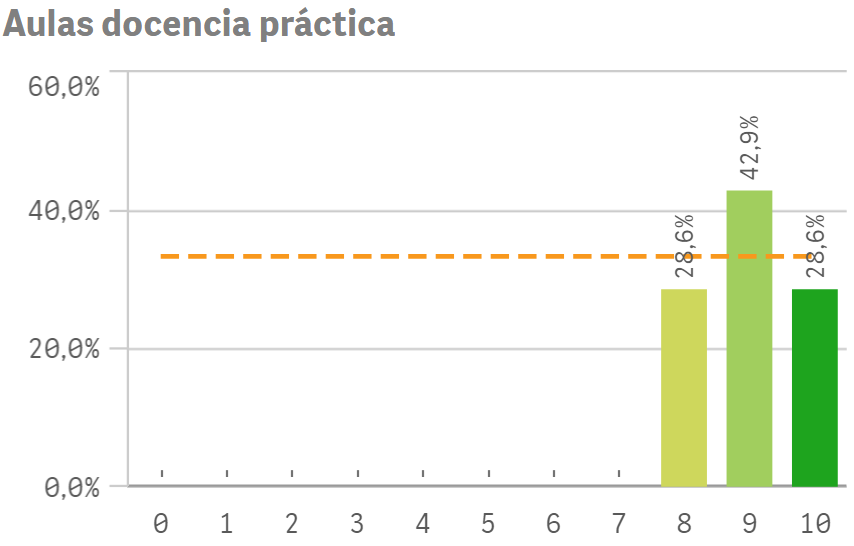 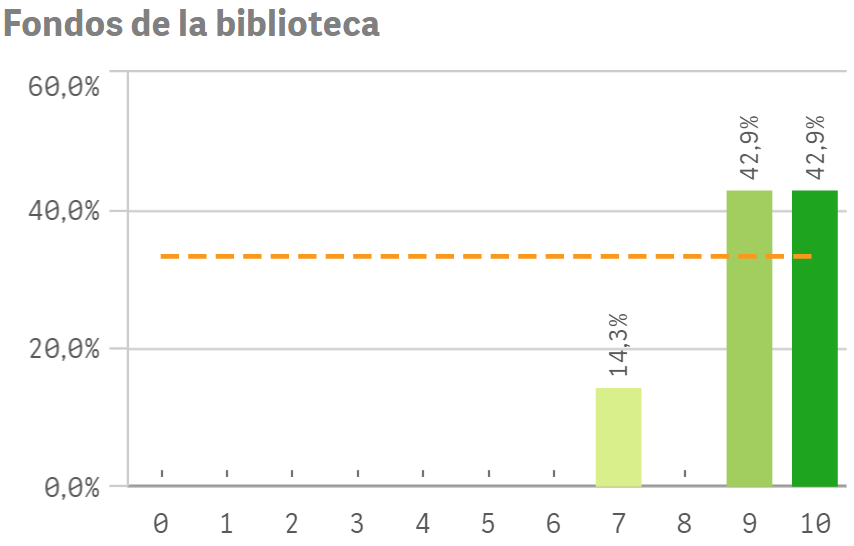 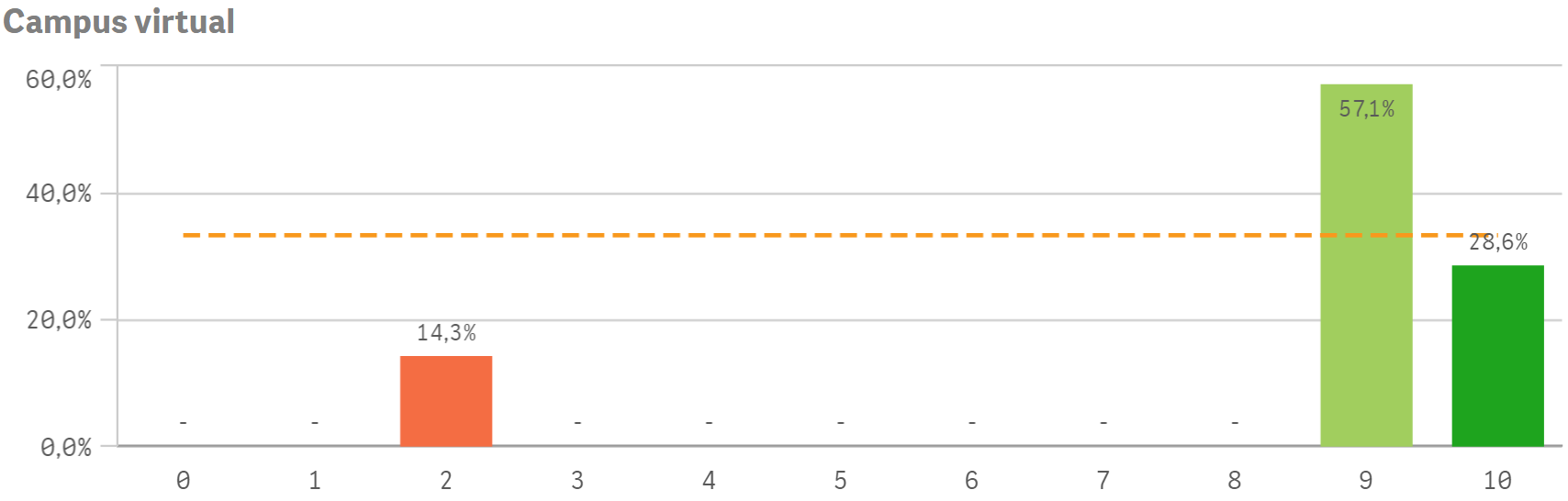 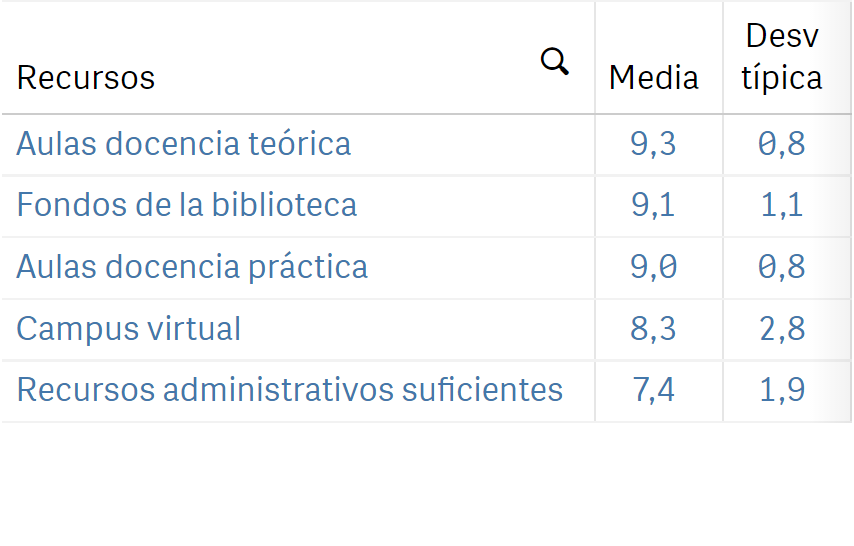 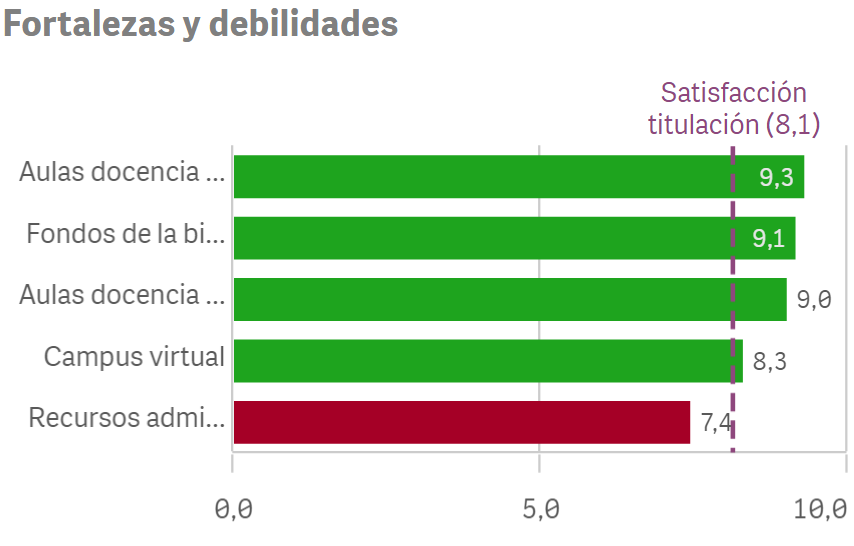 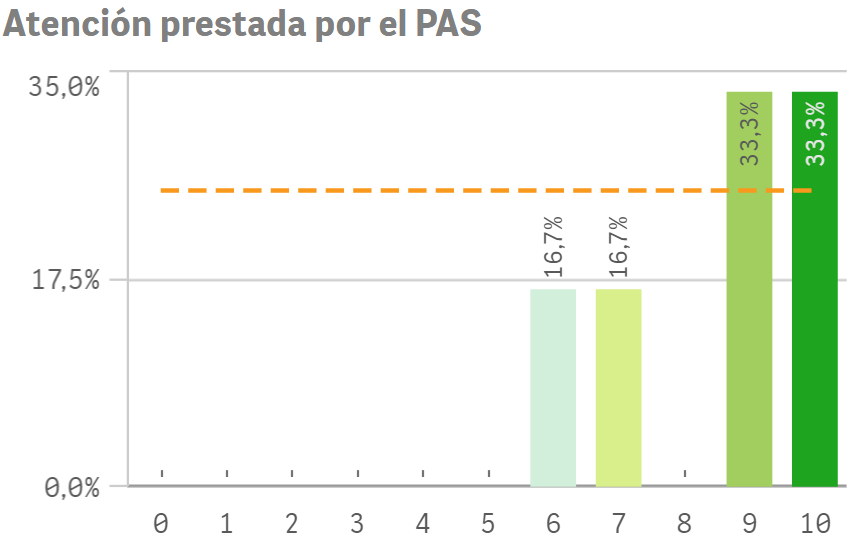 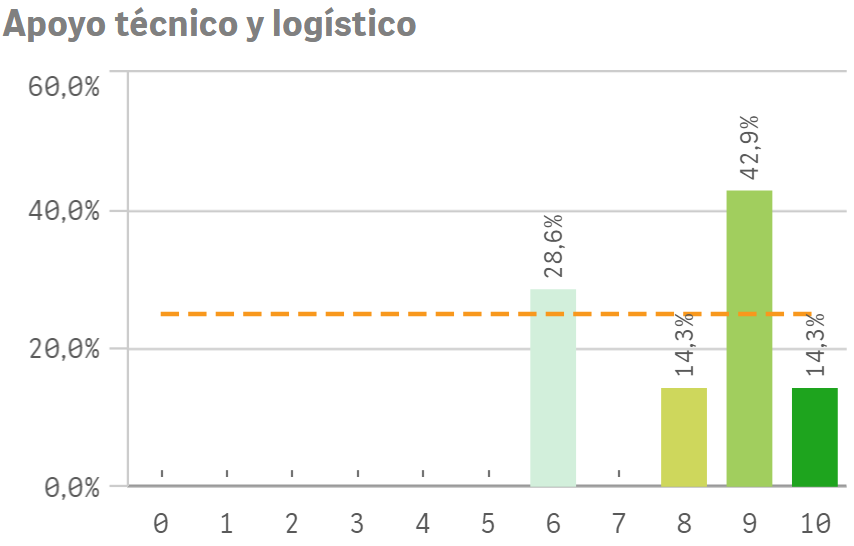 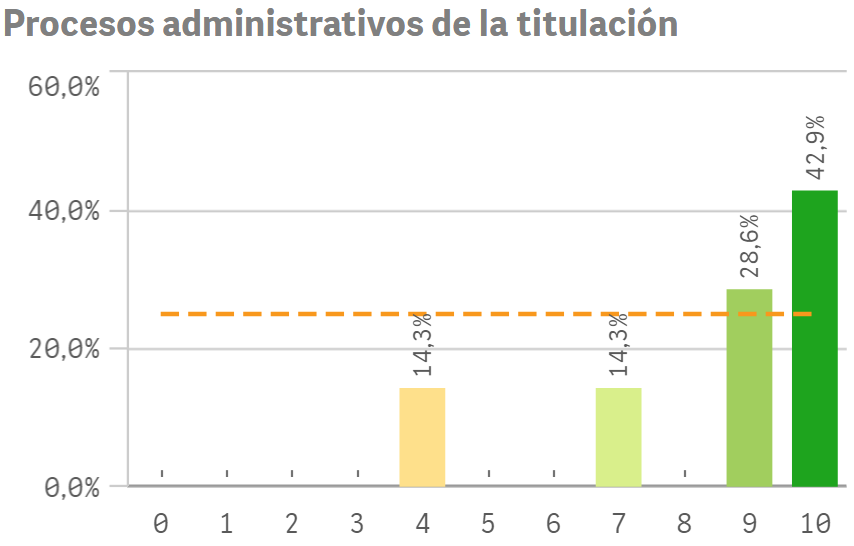 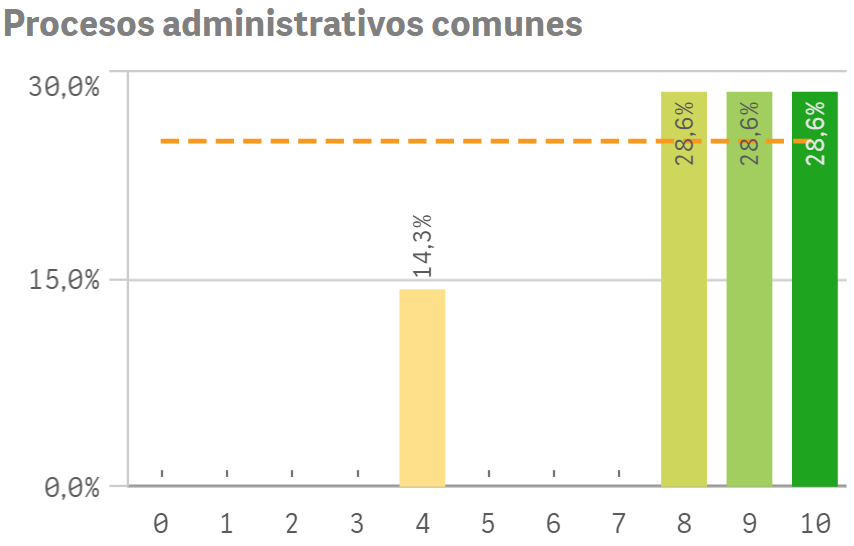 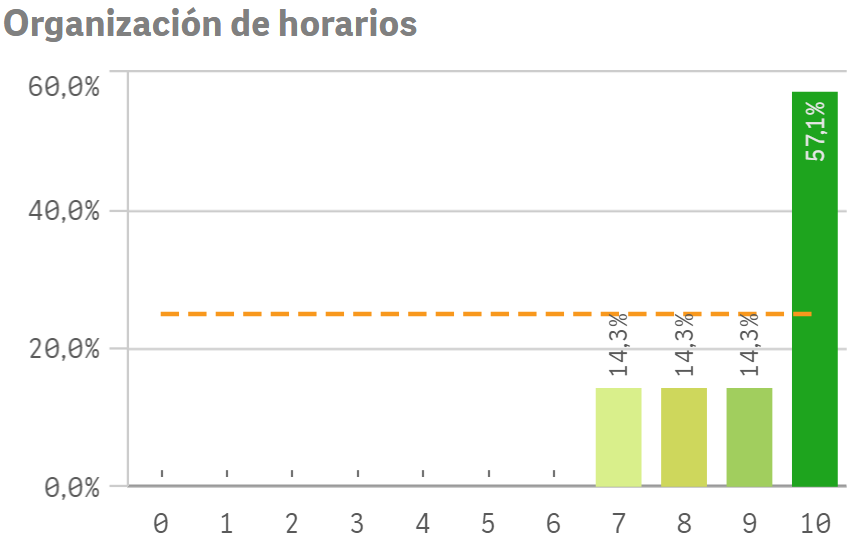 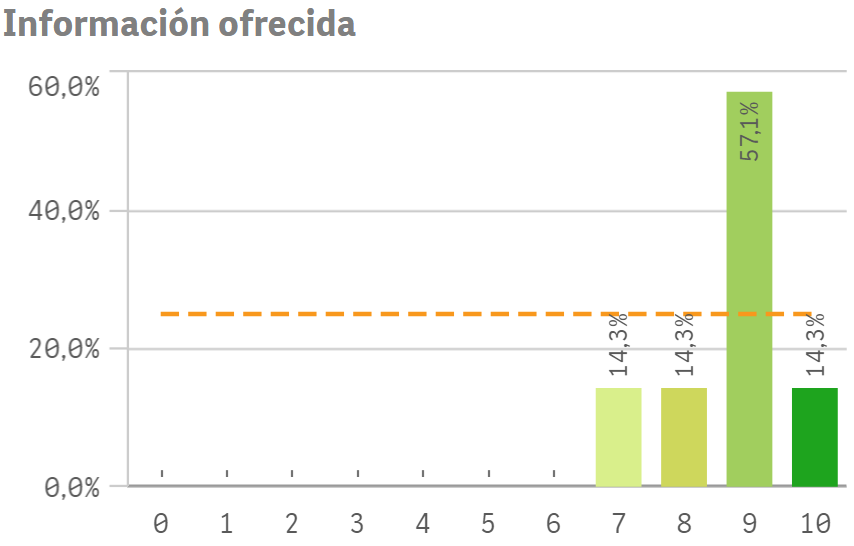 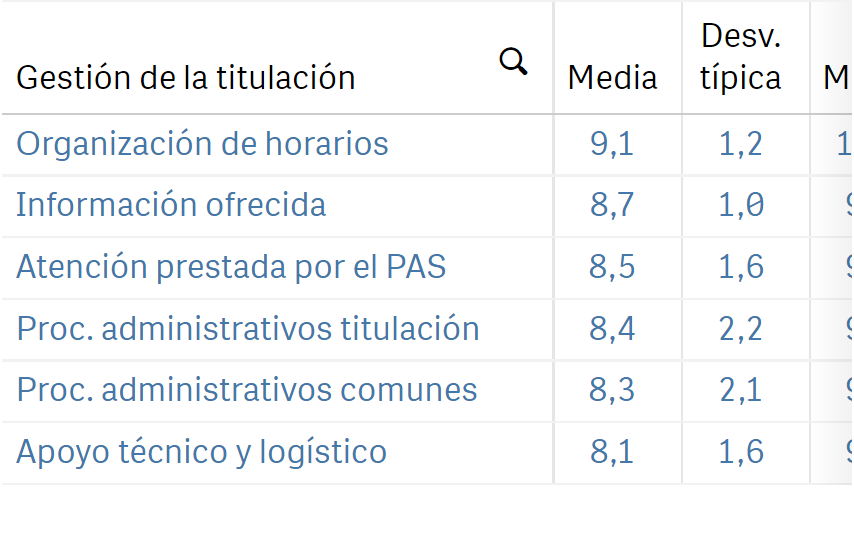 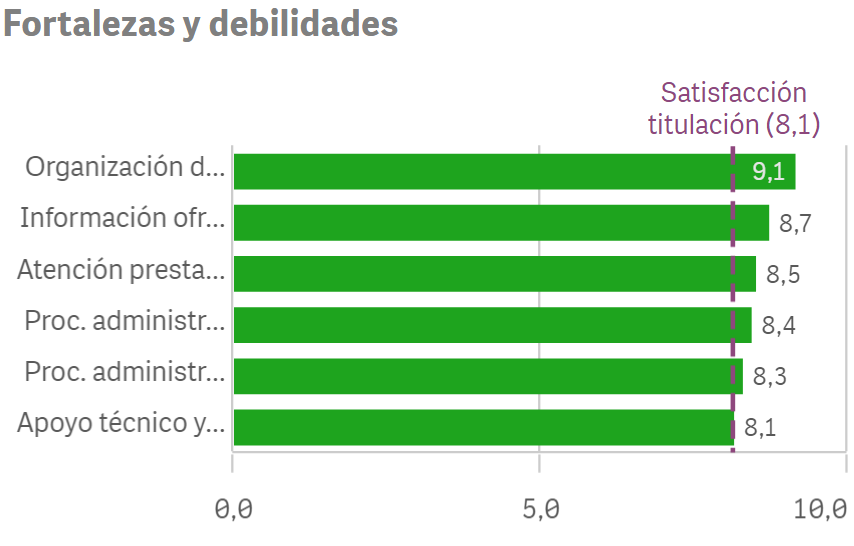 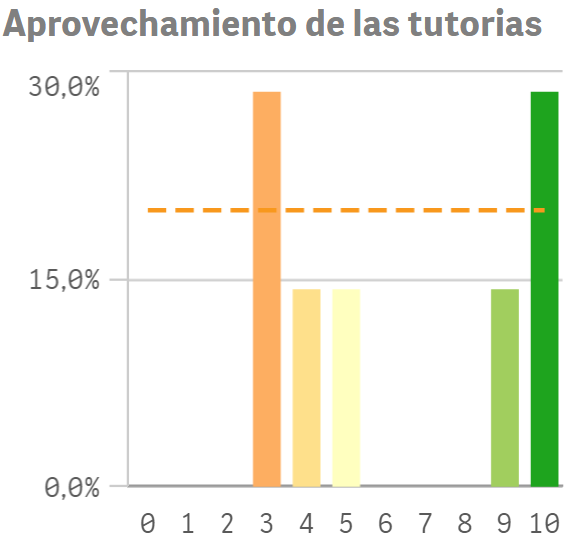 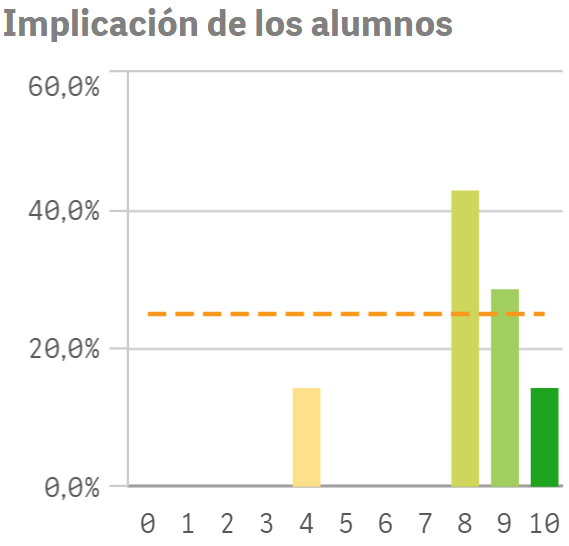 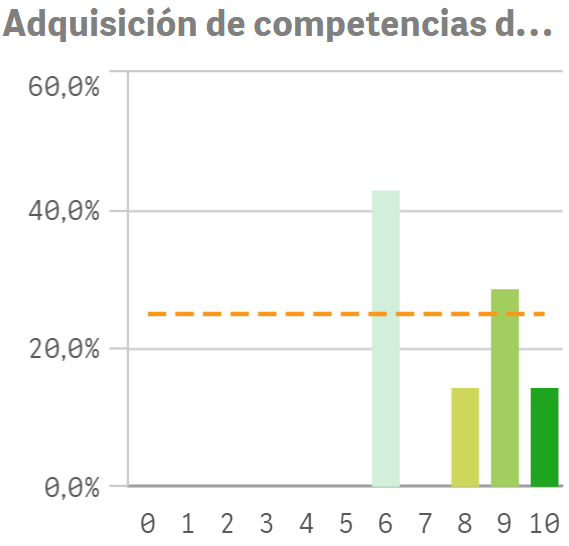 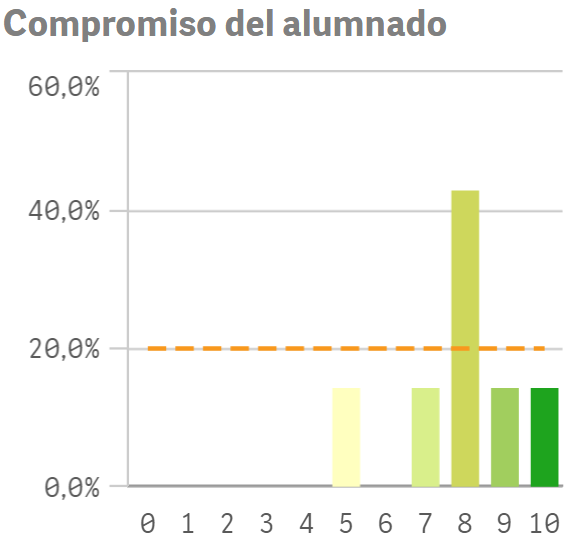 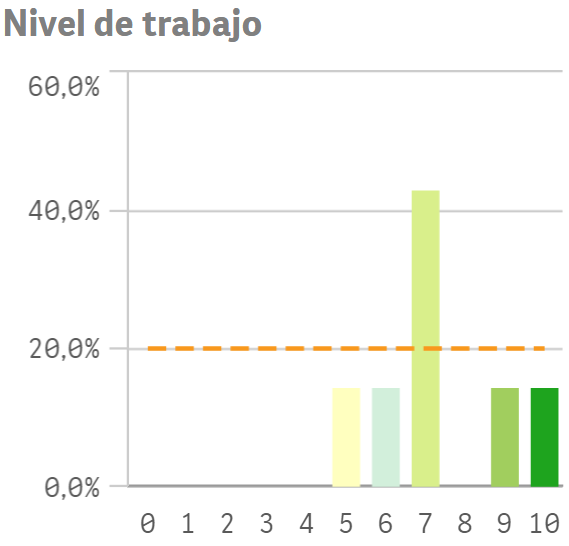 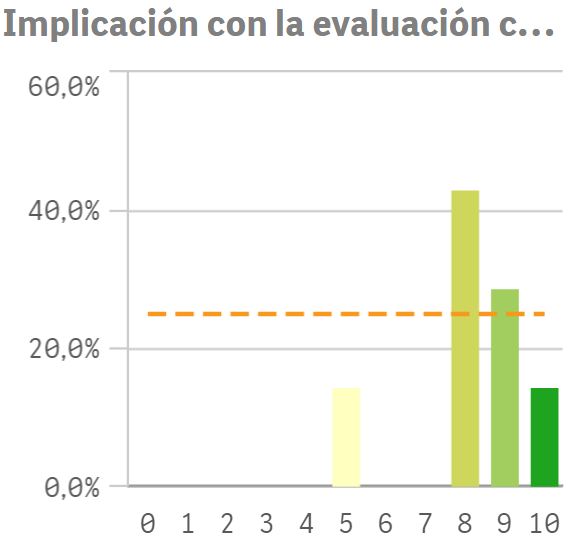 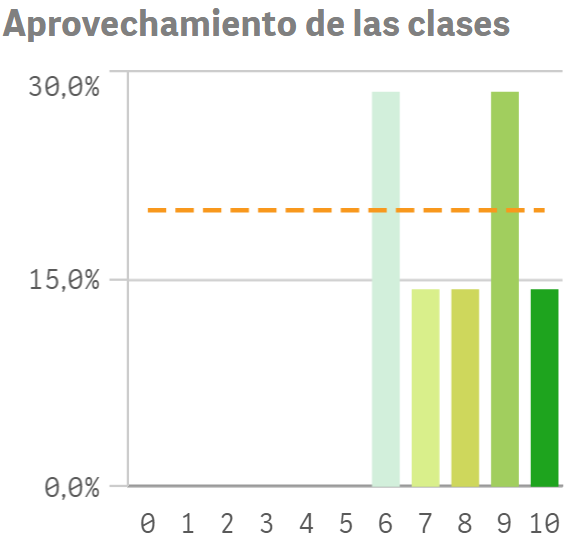 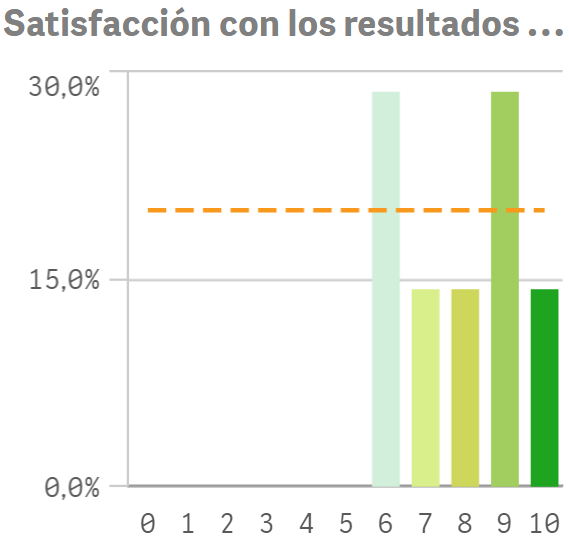 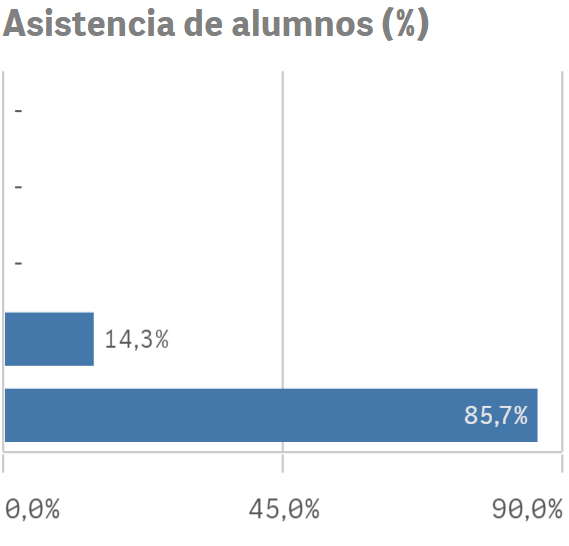 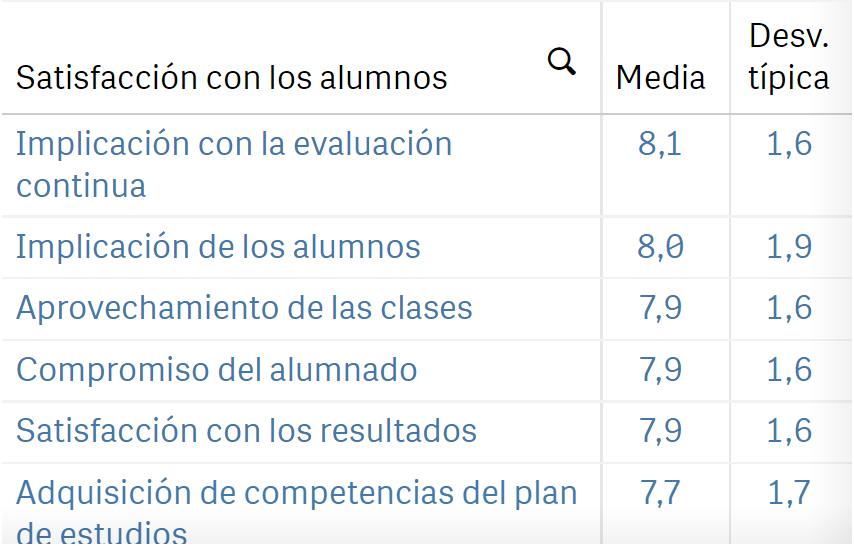 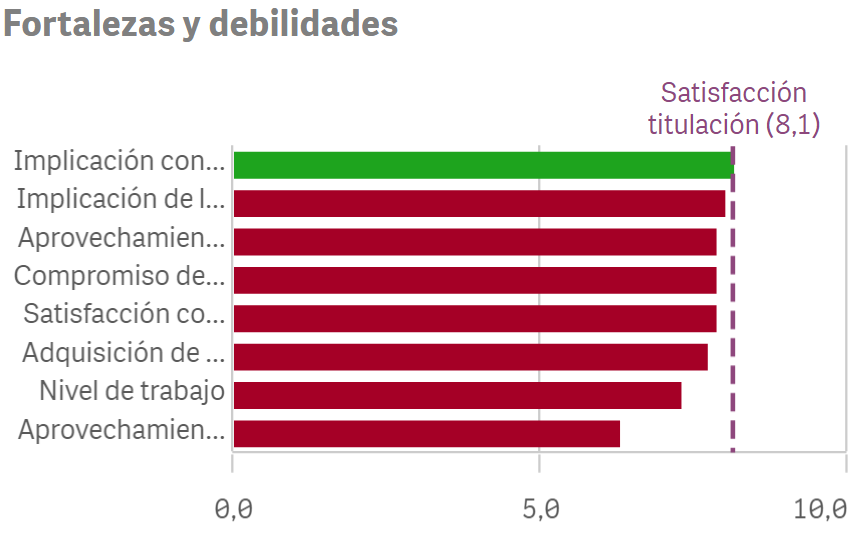 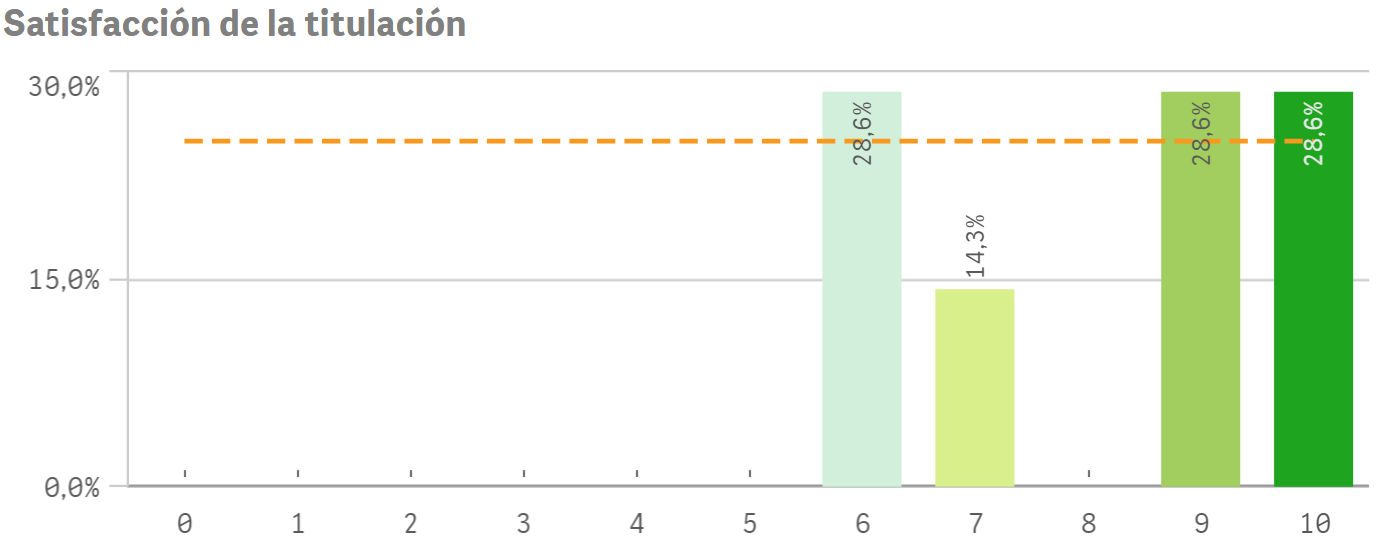 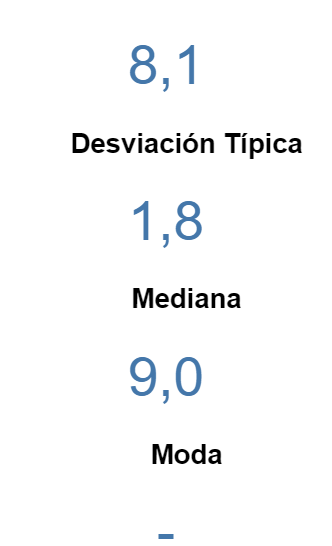 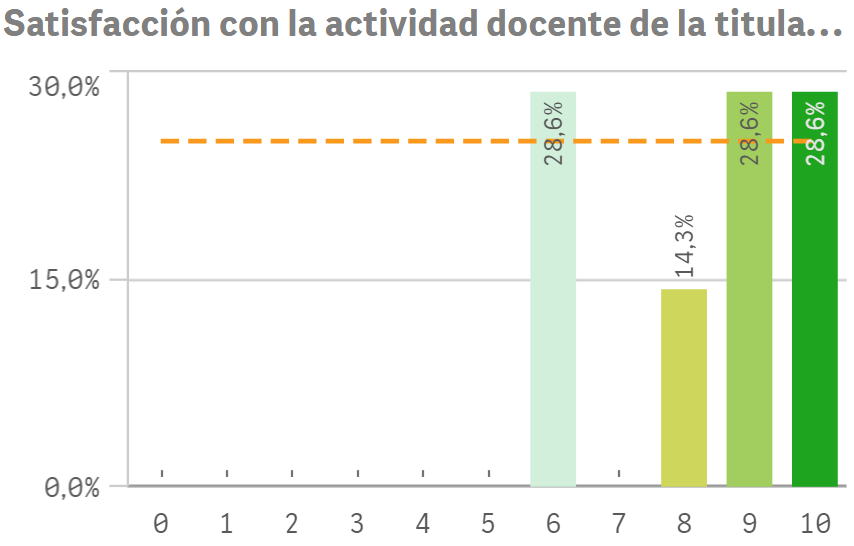 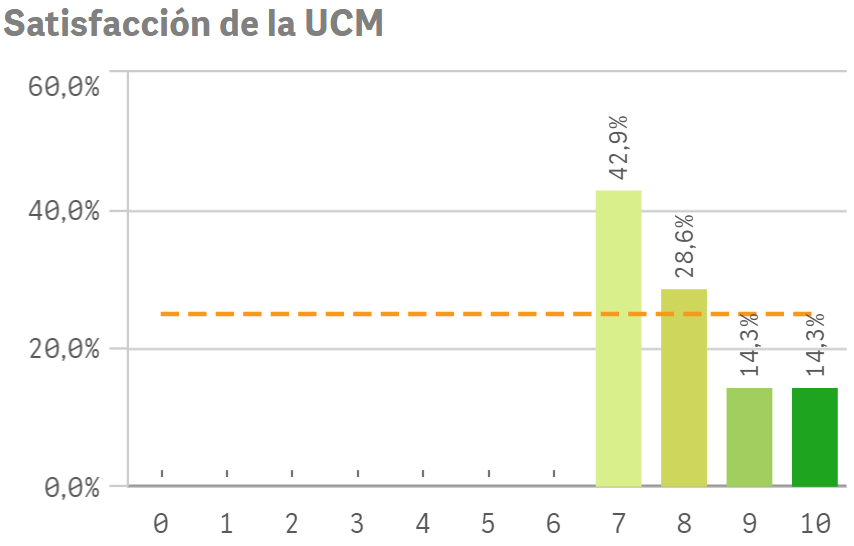 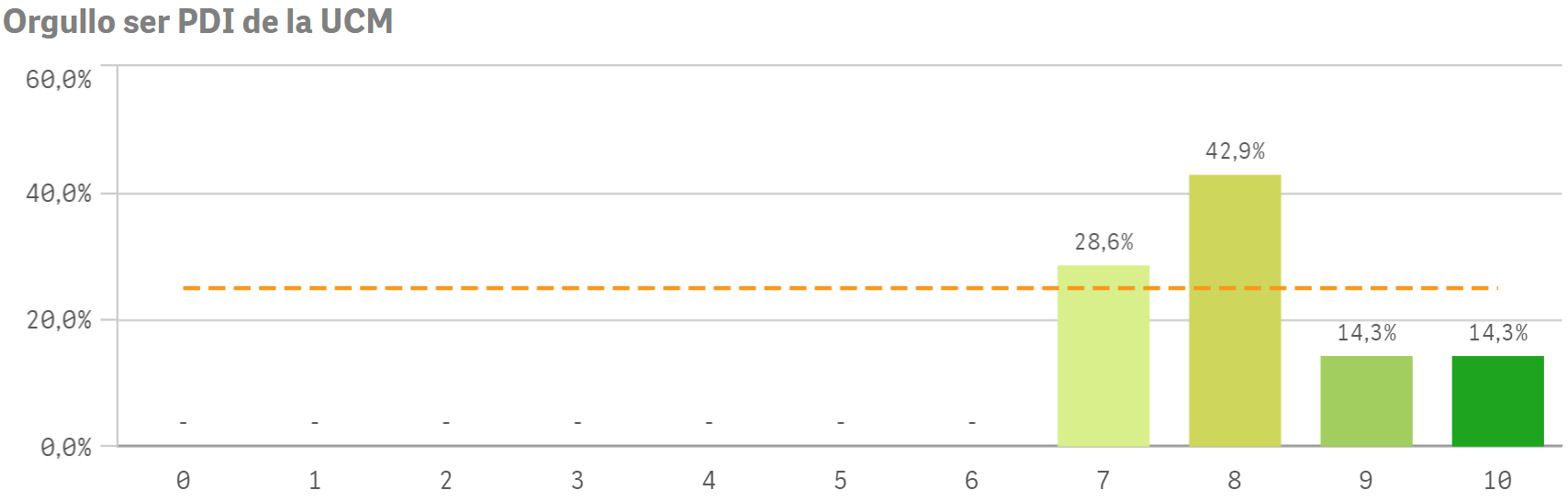 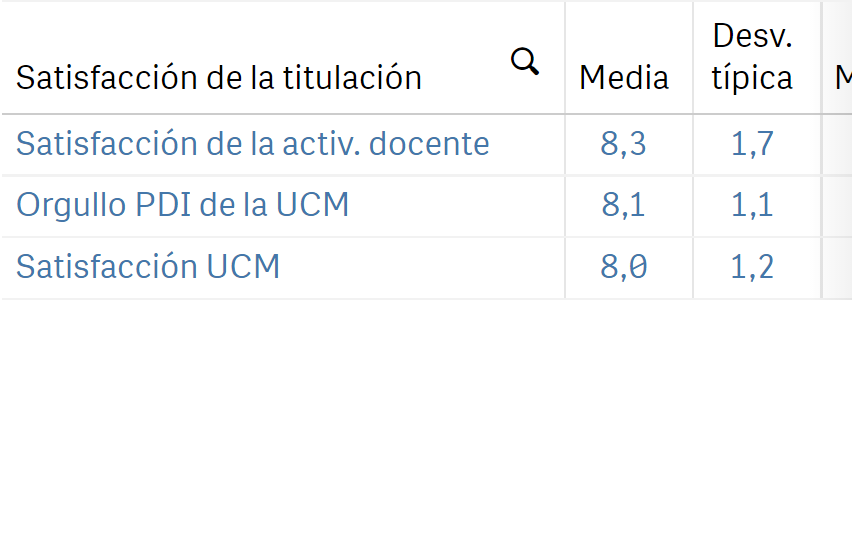 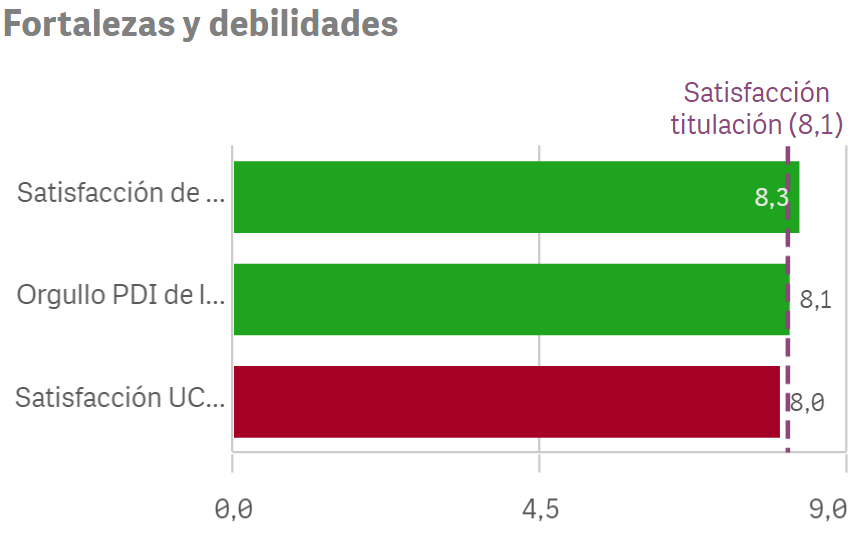 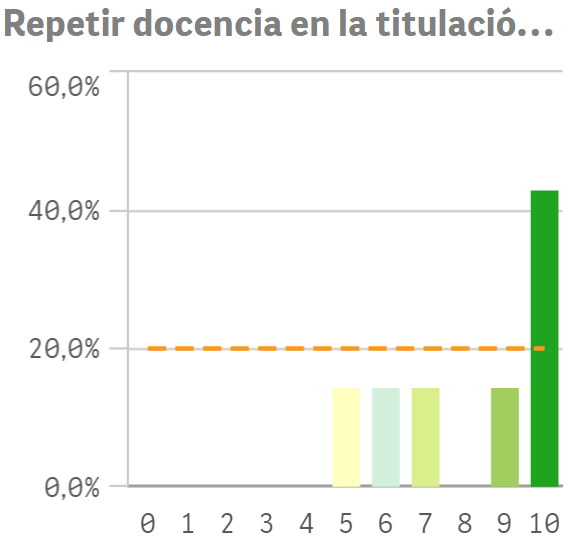 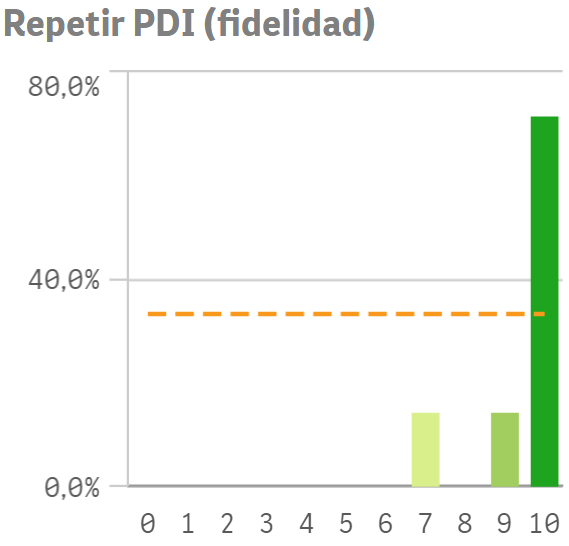 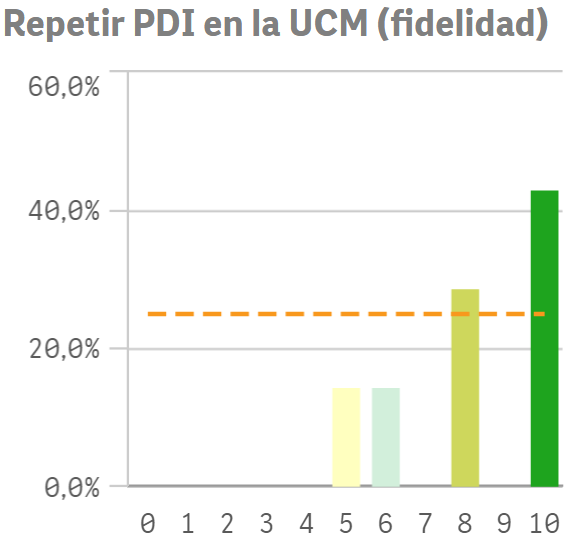 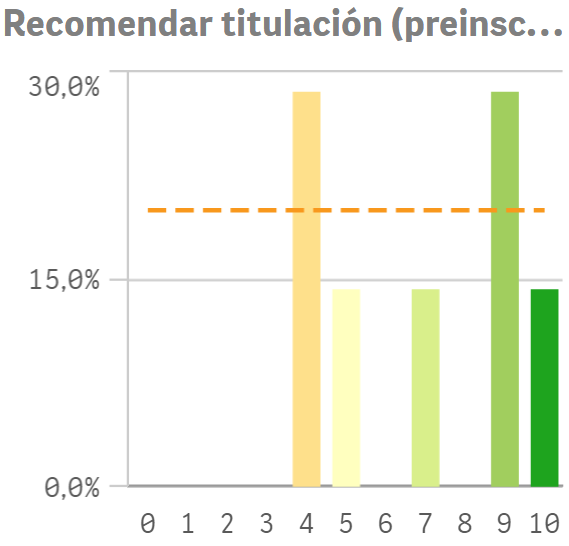 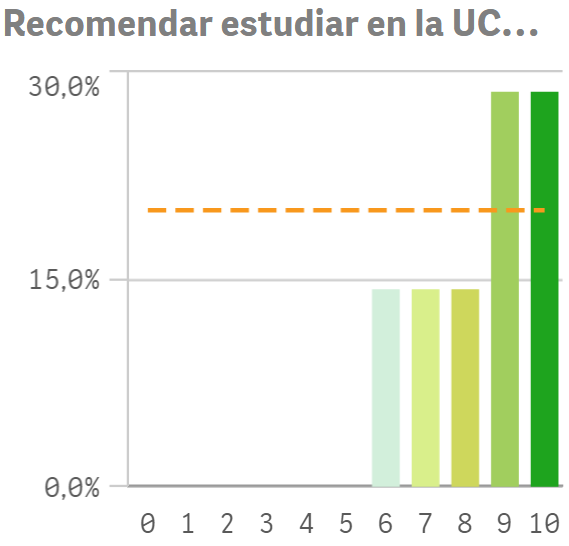 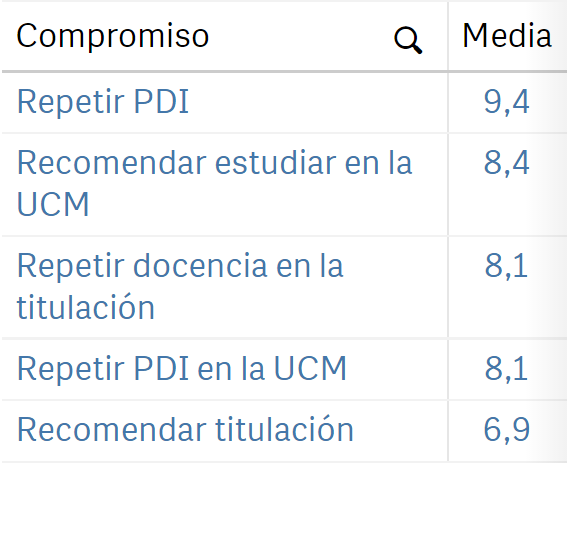 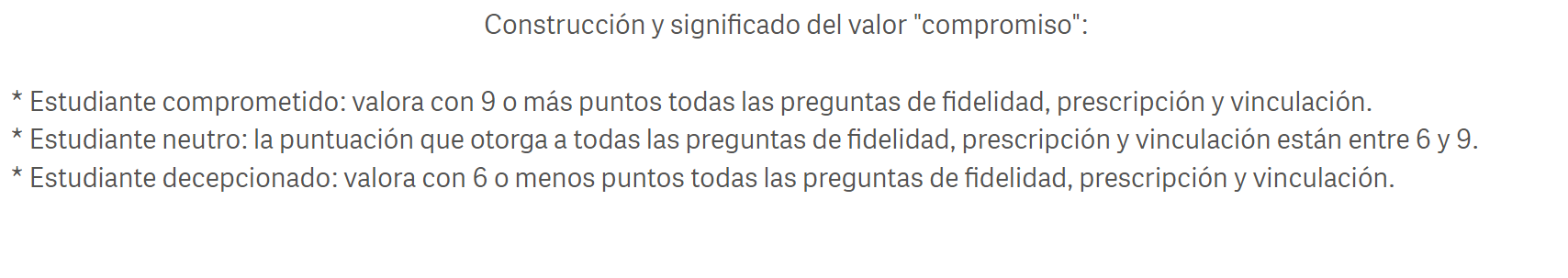 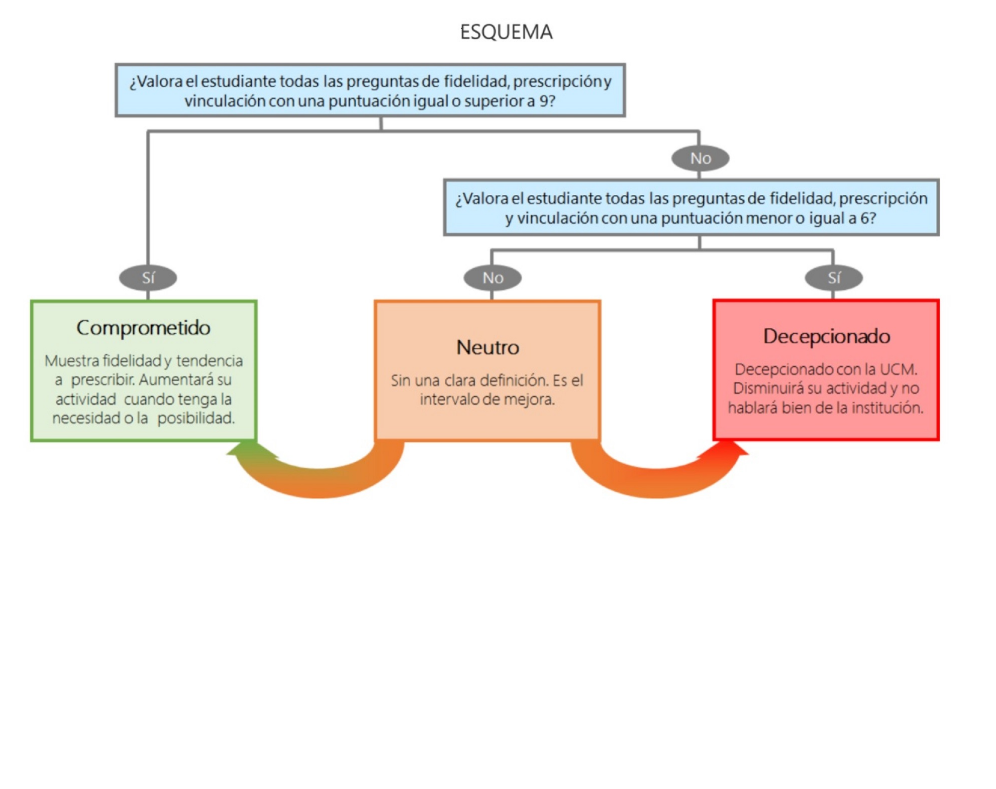 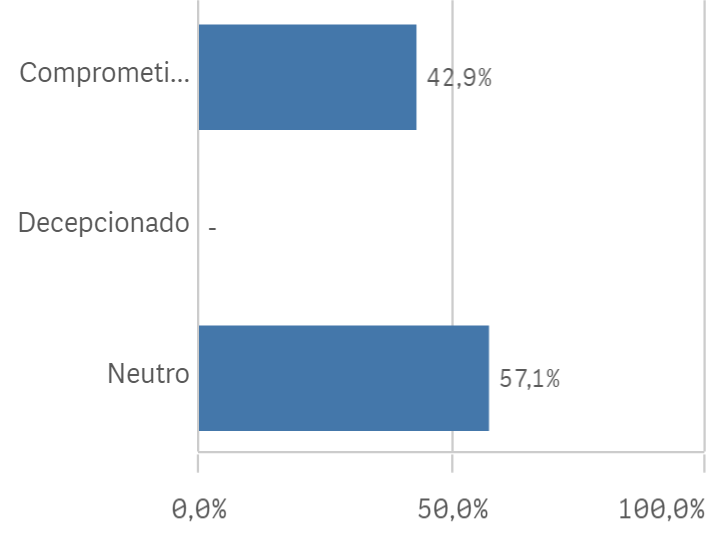